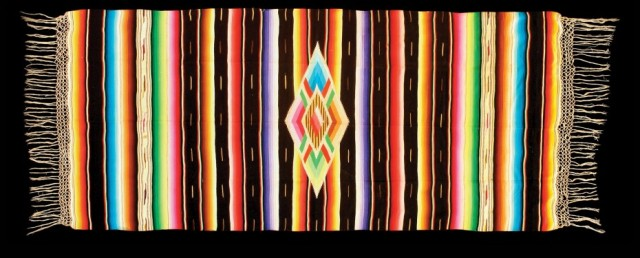 Línea del tiempo 
Museo del Sarape y Trajes Mexicanos
1920
2008
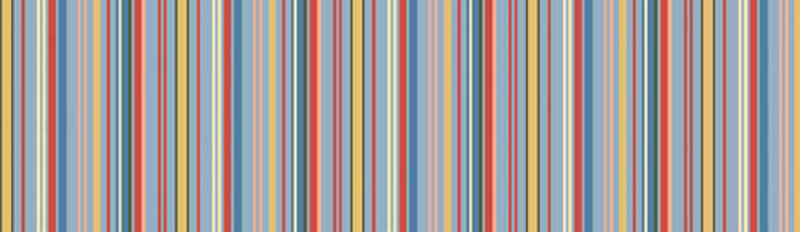 2007
XVIII
Siglo XVIII
El inmueble fue construido en el siglo XVIII para casa habitación.
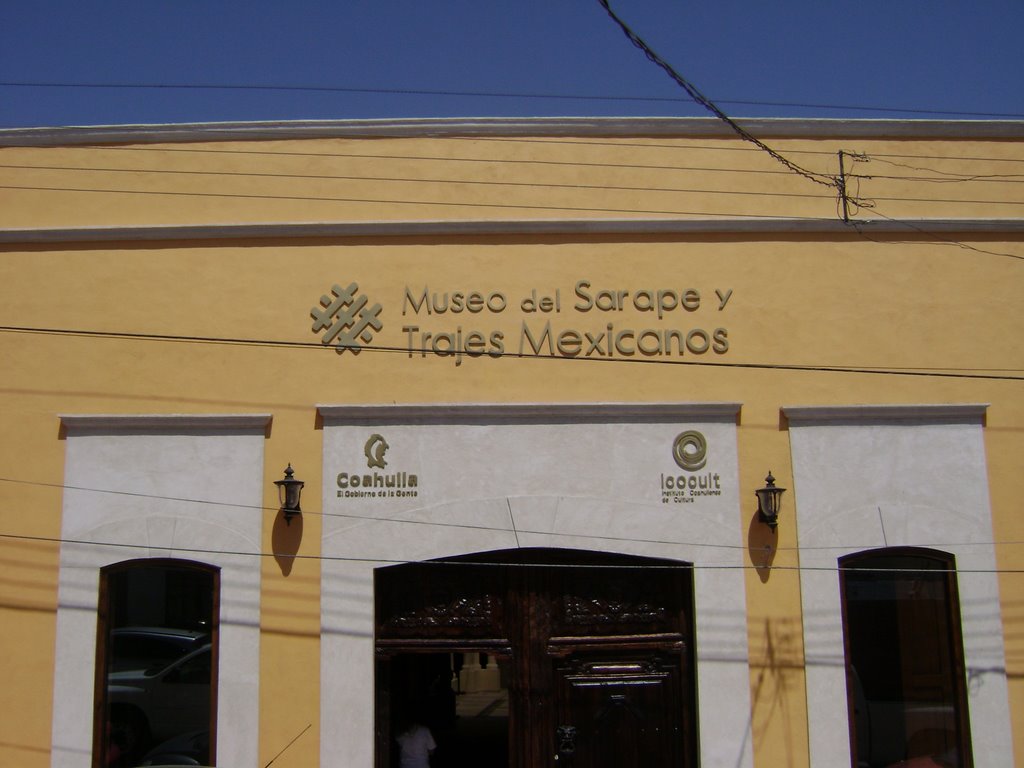 1920
Se sabe que fue remodelado en 1920 y que en años siguientes fue convertido en restaurante
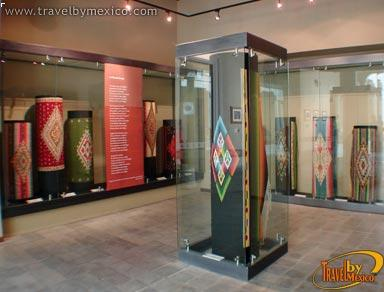 2007
En 2007 fue adquirido por el Gobierno de Coahuila para ser sede de este museo. Su remodelación para tal fin estuvo a cargo del Arq. Mario Morales Ayala.
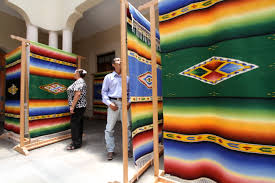 2008
Finalmente su fecha de fundación es el 23 de junio de 2008.
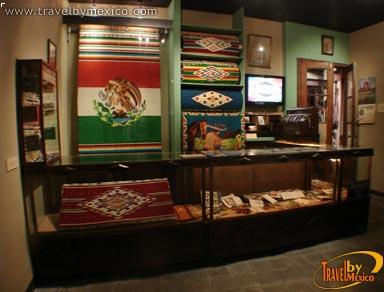